Закономерности эволюционного процесса
Работу выполнили ученица 11 класса 
МБОУ СОШ № 1 с.Екатеринославка
Крицкая Анастасия
Закономерности эволюционного процесса
Дивергенция
Конвергенция
Параллелизм
Дивергенция
Дивергенция – процесс расхождения признаков у генетически близких организмов в результате их приспособленности к различным условиям существования.
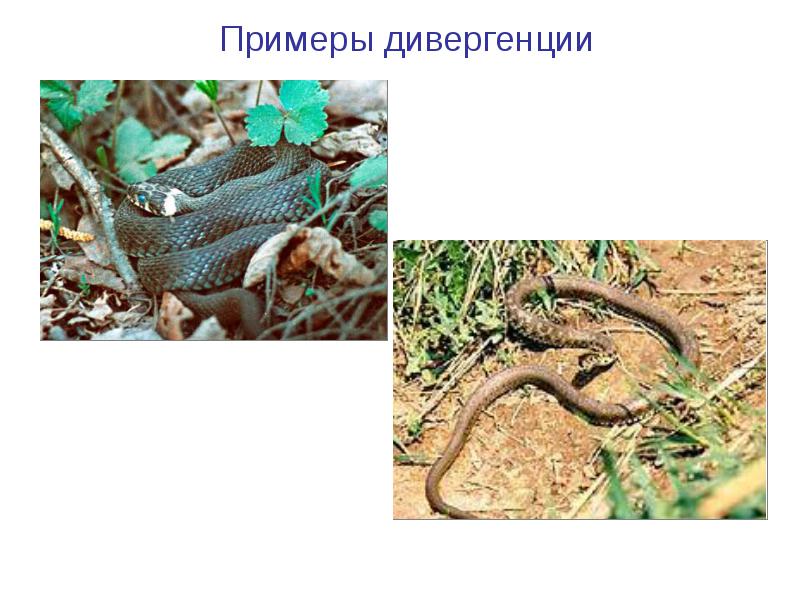 Механизм дивергенции
Мутационный процесс, волны жизни, изоляция, борьба за существование, естественный отбор сохраняют признаки, все более заметно отличающиеся от родительских
Результаты:
Формирование новых видов
Гомологичные органы - сходные по строению, имеющие общее происхождение, но выполняющие разные функции
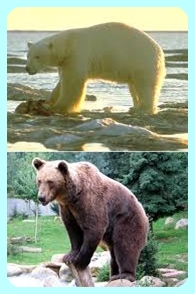 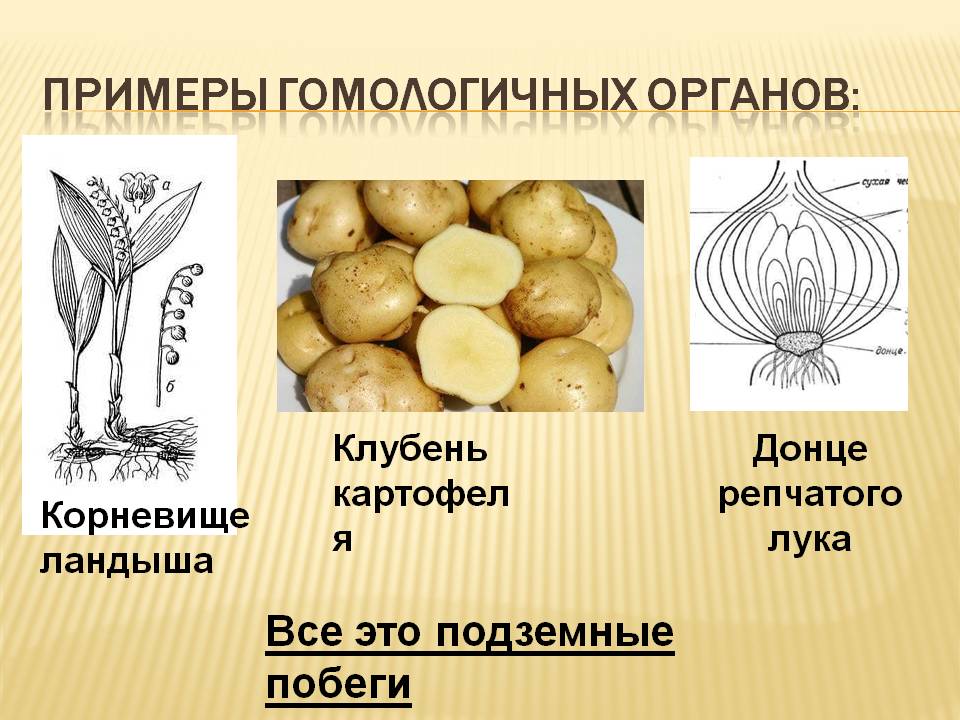 Конвергенция
Конвергенция – возникновение сходных приспособлений к одинаковым условиям существования у далеких групп организмов на базе различных по происхождению органов
Механизм конвергенции
- Отбор сходных признаков в одинаковой среде обитания в которую попадают неродственные организмы
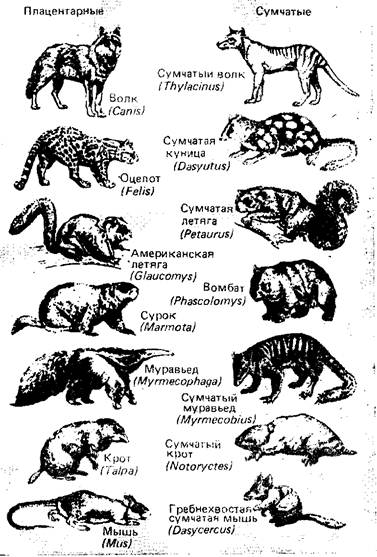 Результаты:
Внешнее сходство организмов
Аналогичные органы – выполняют сходные функции, но имеют принципиально различное строение и происхождение
Примеры аналогичных органов:
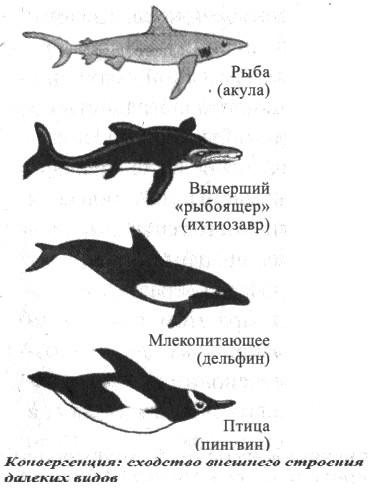 Параллелизм
Параллелизм – процесс эволюционного развития в сходном направлении двух или нескольких первоначально дивергированных групп
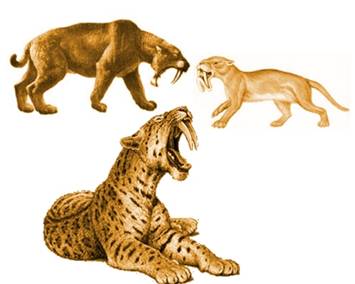 Механизм параллелизма
Общность генной структуры родственных групп и сходная ее изменчивость
Результаты:
Приобретение сходных приспособлений в сходных условиях существования
Вывод:
Эволюция – непрерывный процесс возникновения и развития новых адаптаций, непрерывна, необратима

После возникновения крупных систематических групп на пути арогенеза начинается дивергентная эволюция путем приобретения идиоадаптаций